Career in Biomedical Technology Objective 2
Imaging Careers & Technology
Part 1: Medical Imaging
Radiological imaging is no longer limited to
the use of x-rays. It now includes
technology-intensive imaging with high
frequency sound waves, magnetic fields,
and radioactivity. 
					      Teleradiology is a  					       relatively new 					       facet of medical  						imaging.
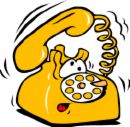 Careers in Medical Imaging
In the field of medical imaging the
major careers are: 

			  Radiologist
			  Radiologic Technologist
			  Nuclear Medicine Technologist
			  Ultrasound Technologist
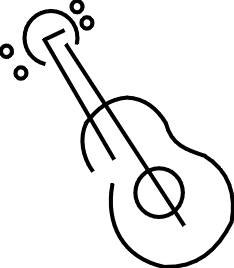 Radiologist
To be a radiologist you must          		           complete an undergraduate degree,  			 medical school and 5 years of additional  		specialized training beyond medical school. 


Radiologists are physicians who read and interpret
results of all imaging studies and are in charge of the
Department of Radiology in the facilities they work in.
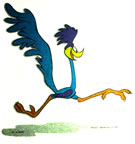 Lower GI Tract X-ray 









A radiologist correlates 			
medical image findings with other examinations
and tests, recommends further examinations
or treatments, and confers with referring
physicians.
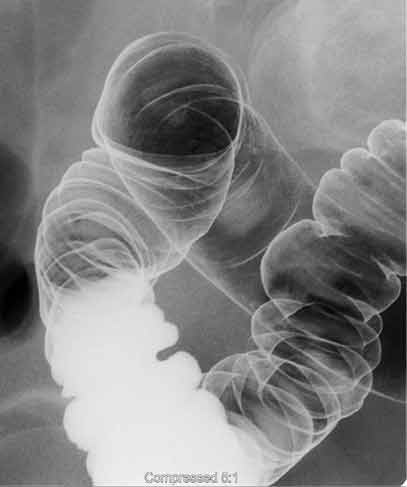 This image shows the right side of the large intestine. Air (dark) distends the bowel and barium (white) coats the inner lining.
CT Scan of the Brain
Recent bleeding
(subdural hematoma) in
an injured patient is
seen as a bright mass
that is pushing the
brain to the other
side.
Radiologic Technologist
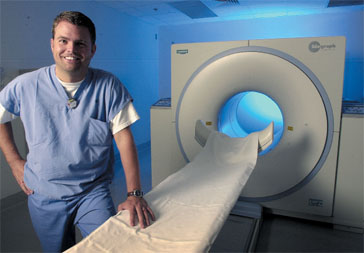 Radiology Technologists operate the     	radiographic equipment to produce images.  	The technologist also moves the imaging 	equipment into position and adjusts 	equipment controls to set exposure based 	on knowledge of the procedure and on 	established guidelines.
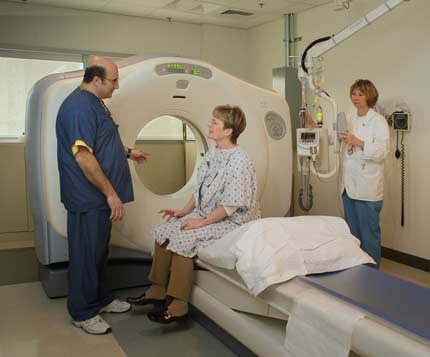 Radiological technologist explain 			procedures to the patients.
Radiologic technologist administers radio opaque dye Radiological Technologist who have had additional training can administer radio-opaque dye into the patient’s prior to specialized imaging scans.
Radio opaque dye in the brachial plexus sheath.
Gallbladder disease can be seen on a cholangiogram. 
Radio-opaque dye is used to enhance the x-ray.                     Multiple stones are present in this gallbladder. (Cholecystitis)
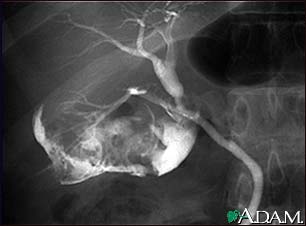 Radiologic Technologist is also known as a Radiographer
The entry level requirement to be a
Radiologic Technologist is an Associates
Degree. Bachelor’s Degree is also
available. 

Salary Range = $35,300 to $63,800
Radiation Exposure
Because radiation can be
			harmful as well as helpful, the
			Healthcare workers that 	work
			in areas of potential radiation
			exposure have to be protected. 

   

The U.S. 
Food and Drug Administration
(FDA) and other federal and
state agencies regulate medical
procedures that use radiation.
Film Badges
The film badge dosimeter, 			or film badge, is dosimeter 			used for monitoring 				cumulative exposure to 				ionizing radiation. 

The badge consists of two parts:
photographic film, and a holder. The film
is removed and developed to measure
exposure.
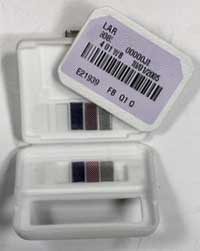 Nuclear Medicine
Nuclear medicine is a branch of medicine and medical
imaging that uses the nuclear properties of matter in
diagnosis and therapy. 




More specifically, nuclear medicine is a part of
molecular imaging because it produces images that
reflect biological processes that take place at the
cellular and subcellular level.
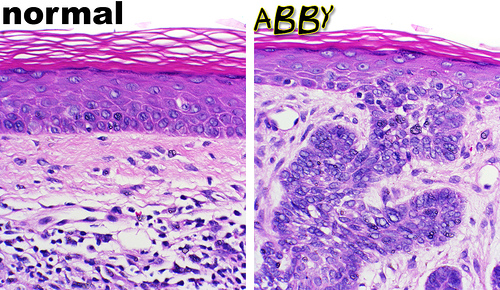 N.M.T.Nuclear Medicine Technologist
The time required for training differs
with the type of program
ranging from one to four years. 

Programs can either be associate 
degree (two year) or bachelor’s
degree programs (four year) or 
certificate programs (one year).

Certificate programs most often require the applicant to be a
certified/registered or registry eligible clinical laboratory
scientist, radiologic technologist, nurse or medical technologist.
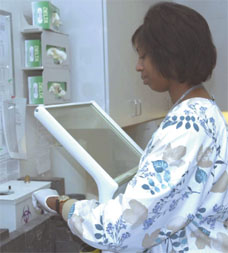 Salary Range: 
 $43,000.00 - $70,000.00
Nuclear Medicine Technologist  Duties
* N.M.T.’s  often perform 					   brain, thyroid,
     						   lung, bone scans and 					               PET scans. 

						*  N.M.T.’s administer 					                radio opaque dye I.V. as
						   part of the scan 						   procedure. 

An example of a bone scan is shown above. The bone scan will reveal stress
fracture, fracture, infection or cancer in the bone or joints.
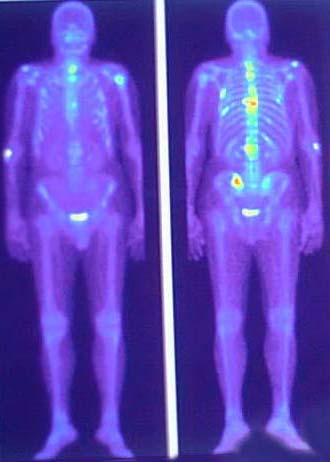 Ultrasound Technologist Also Known As Medical Sonographer or Diagnostic Medical Sonographer
Ultrasound Technologist 
or Medical Sonographer 
use sound waves 
(ultrasound) to create 
 images that show the shape and
composition of body tissues, organs, and
pathologies.
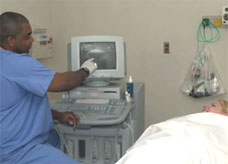 Ultrasound Technologist Also Known As Medical Sonographer or Diagnostic Medical Sonographer
Sonographers are trained to do ultrasound on most any
bodily part or organ but some may specialize in the
following areas: 

> Neurosonography (brain)
> Vascular sonography (blood vessels) 
> Echocardiography (heart) 
> Abdominal sonography (abdominal cavity)
> Obstetrics/gynecological sonography (female reproductive system)
> Ophthalmologic sonography (eye)
Ultrasound Technologist Also Known As Medical Sonographer or Diagnostic Medical Sonographer
Educational Requirements:
					Associates Degree for general 				sonography 
					Bachelor’s Degree for 					specialization

Salary Range:
$40,000.00 - $75,000.00
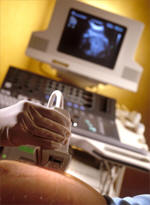 Part 2: Related Imaging Personnel
Physicist 
Medical Dosimetrist 
Electrocardiograph Technician (EKG)
Echocardiography 
Electroencephalograph Technician (EEG)
Physicist Also Known As Health Physicist
Health physics is a scientific discipline devoted
to the study of radiation and its effects on
living things. 
Health Physicists 
develop or implement 
methods to evaluate
radiation hazards and 
to protect 
humans and the 
environment from radiation.
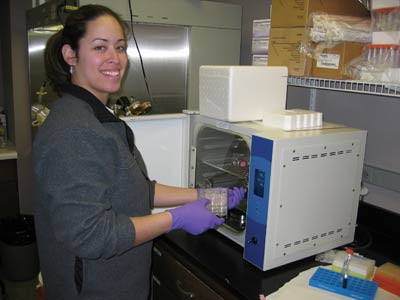 Physicist Also Known As Health Physicist
Physicist may study      				issues such as radioactive 				waste disposal, nuclear energy, indoor radon, and other potential hazards. 

Health physicists who work in regulatory
enforcement establish guidelines for adequate
radiation control.
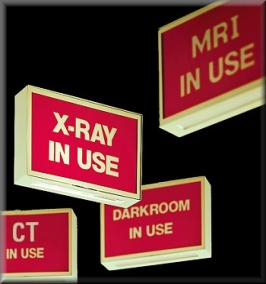 Physicist Also Known As Health Physicist
Educational Requirements: 
Masters or PhD

Salary Range: 
$56,000.00 - $90,000.00
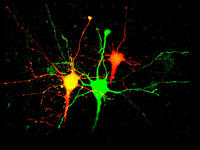 Medical Dosimetrist
A dosimetrist is a member of a radiation
oncology team who specializes in the
operation of radiation equipment and
calculations of dosages in cooperation
with oncologists.
Medical Dosimetrist
Educational Requirements: 
Bachelors or Masters 

Salary Range: 
$84,600 = median annual salary for a medical dosimetrist with 0-4 years of experience according to U.S. data taken in 2007
Electrocardiograph (EKG) Technician
Attaches electrode pads to 			the patient’s chest, arms  				and legs to test the 				electrical action of the 				heart.
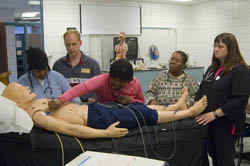 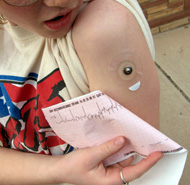 Electrocardiograph (EKG) Technician
Educational Requirements: 
			1 year certification programs or 		8 -16 weeks on-the-job training

Salary Range: 
$21,700 to $29,800.
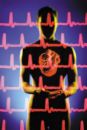 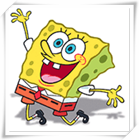 Echocardiograph Technician(also called Cardiac Sonographers)
Obtain two-dimensional
images of the heart, and
measure blood flow velocities 
within the chambers of 
the heart with special
equipment to direct high 
frequency sound
waves into areas of the patient’s body.
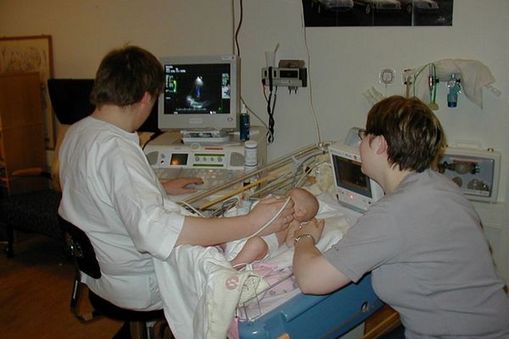 Echocardiograph Technician(also called Cardiac Sonographers)
Educational Requirements: 
Associates Degree

					Salary Range: 
					$40,000 - $75,000
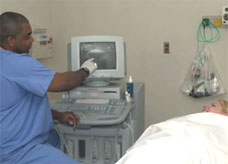 Electroencephalograph Technician (EEG)
An electroencephalogragh
is the recording of
electrical activity along
the scalp produced by the
firing of neurons within
the brain. 

The EEG technician attaches
electrodes to the patients head,
operates specialized equipment and
assures quality results are obtained.
Electroencephalograph Technician (EEG)
An EEG is usually done
to assess patients
with conditions such
as seizure activity,
chronic or severe
headaches as well as to
determine level of
brain activity in coma
patients.
Electroencephalograph Technician (EEG)
Educational Requirements: 
Associates or bachelor’s degree

Salary Range: 
$25,000 - $75,000